שיעור דו שבועי סדרת קיץ – ט"ו באב
רקע:
ט"ו באב הוא חג האהבה היהודי-ישראלי. בדף לימוד זה נבחן את מושג האהבה בכמה היבטים שונים דרך ספרו של אריך פרום "אמנות האהבה". הספר ראה אור בשנת 1956 ופרום טוען בו כי אהבה על כל רבדיה היא התשובה היחידה לקיום האנושי, ביכולתה לפתור את מכאובי דורנו המנוכר והבודד, ולהרוס את המחיצות שקמו בין בני האדם. אריך פרום היה פילוסוף ופסיכואנליטיקן, ודעותיו השפיעו רבות על המושגים והמחשבה במאה ה-20.
ג. אהבה לאל
אהבה בצורתה הדתית, הנקראת אהבת האל... נובעת מהצורך להתגבר על הנפרדות ולהשיג איחוד... 
רוב בני האדם לא התגברו על השלב הילדותי בו הם רואים את האל כאב מושיע...
האדם הדתי באמת, אם הוא מבין את תמצית הרעיון המונותאיסטי, אינו מתפלל לקבל שום דבר, אינו מצפה לשום דבר מאלוהים. אין הוא אוהב את האל כשם שילד אוהב את אביו או את אימו. הוא הגיע לכלל ענווה והכרה במגבלותיו, לדרגת יודע שאינו יודע דבר על אלוהים... 
יש לו אמון בעקרונות שאלוהים מייצג. הוא חושב אמת, חווה אהבה וצדק, ורואה את חייו כראויים רק אם הם מספקים לו אפשרות לפתח במלואם את כוחותיו האנושיים- והיא המציאות היחידה שיש לה חשיבות בעיניו, המושא היחיד לתשומת לב עליונה. ובסופו של דבר אין הוא מדבר על אלוהים. לאהוב את אלוהים, אם בכלל ישתמש במילה זו, יהיה משמעה איפה להיכסף להשגת מלוא היכולת לאהוב, כדי להגשים את מה שאלוהים מסמל בתוכו. 
אריך פרום "אמנות האהבה" 1956.
ב. אהבה עצמית
ההשקפה הרווחת... היא שאהבת הזולת היא מעלה, ואילו אהבה עצמית היא בגדר חטא... שאהבה עצמית כמוה כאנוכיות... בעיני פרויד אהבה עצמית כמוה כנרקיסיזם, הפניית הליבידו כלפי עצמו... אולם עלינו להדגיש את הכשל הלוגי הקיים ברעיון שאהבת הזולת והאהבה העצמית מוציאות זו את זו מן הכלל. אם האהבה שאני אוהב את רעי באשר הוא אדם היא מידה טובה, הרי גם אהבתי לעצמי היא מידה טובה- ולא מידה רעה- מכיוון שגם אני אדם... מן הרעיון המובא בפסוק "ואהבת לרעך כמוך!" משתמע כי יחס של כבוד למכלול האישיות והייחודיות של עצמי, אהבה והבנה של עצמי, אינן ניתנות להפרדה מיחס של כבוד ואהבה לאדם אחר... אני עצמי חייב להיות מושא של אהבתי לא פחות מזולתי.
א. תורת האהבה

האהבה היא פעילות, לא תוצר סביל. טורחים למענה ולא "נופלים לתוכה". בדרך הכללית ביותר נוכל לתאר את האופי הפעיל של האהבה אם נאמר שאהבה היא בראש ובראשונה נתינה, ולא קבלה... האי-הבנה הנפוצה ביותר היא זו המניחה כי הנותן "מוותר" על משהו, מונע מעצמו משהו, מקריב. האדם שאופיו לא התפתח מעבר לשלב שבו הוא נוטה לקבל, לנצל או לאגור, חווה בדרך זן את מעשה הנתינה. האופי השיווקי מוכן לתת, אבל רק בתמורה לקבלה. אם ייתן בלי לקבל ירגיש מרומה. אחרים מציגים את הנתינה כמידה טובה במובן של הקרבת קורבן. הם מרגישים כי רק משום שכואב לתת, צריך לתת... בעיניו של בעל האופי היצרני, לנתינה יש משמעות שונה לגמרי. הנתינה היא הביטוי הנעלה ביותר ליכולת, לכוח. בעצם מעשה הנתינה אני חש את כוחי, את עושרי ואת עוצמתי. חוויה זו של חיוניות ויכולת מוגברת ממלאת אותי שמחה... הנתינה משמחת יותר מהקבלה, לא משום שיש בה קיפוח, אלא משום שבמעשה הנתינה נמצא הביטוי לחיוניות שלי.
שאלות לעיון והעמקה:
א. תורת האהבה
האם חוויתם בחייכם 'התאהבות' והאם היא סותרת את הטרחה על האהבה? שהרי האהבה היא רגש, כיצד אם כן ניתן לטרוח עבור רגש? 
באילו תחומים בחייכם אתם מרגישים נתינה מסוג יכולת וחיוניות ובאיזה נתינה מסוג התרוששות או הקרבת קרבן מדוע? 

ב. אהבה עצמית 
3. מהם האתגרים לאהוב אני את עצמי כמו שאני אוהב אחרים/ות?

ג. אהבה לאל
4. מהי עבורכם 'מלא היכולת לאהוב'? 
5. האם אהבה רגשית לא פוגעת בהגדרת מושג כמו אל?  
6. נסו להגדיר על פי הטקסט מהי 'האהבה לאל' אך במקום בחרו מושג שונה במקום 'אהבה'.
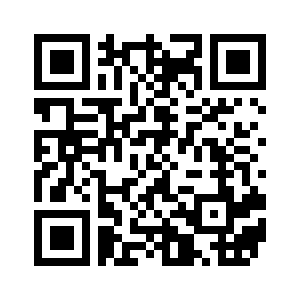 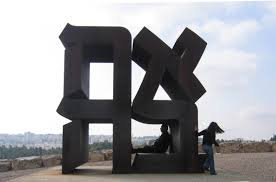 להנעים את זמנכם
שירי אהבה....
ירח בשמיים

מילים ולחן: לאה שבת

אוהבת אותו, מוכנה להיות בשבילו חזקה בשבילו, חלשה להיות בשבילו שיתן לך קצת זמן, את אומרת תשתני, את אומרת אוהב אותך, שוכב איתך, טוב לך פתאום הוא יחליט, הוא רוצה לירח שמה אין מקום לשניים, מה יהיה עכשיו בשבילך הירח אצלו בידיים בשבילך הירח אצלו בידיים בשבילו בשמיים, שמיים אוהבת אותו, מוכנה להיות בשבילו חזקה בשבילו, חלשה להיות בשבילו שיתן לך קצת זמן, את אומרת תשתני, את אומרת בשבילך הירח אצלו בידיים... עברו שנים, נפרדת ממנו מזמן בדרך הבנת שלאהוב זה מתחיל מכאן מהלב שלך אלייך, וממך לכולם בשבילך הירח נמצא בשמיים, בשבילך הירח נמצא בשמיים, לא אצלו בידיים
אהובתי

ביצוע: משינה
מילים: אורלי זילברשץ ויובל בנאי
אהובתי, חיפשתי כבר בכל הירידים אהובתי, שאלתי כבר את כל הנוודים שעוברים ורואים דרך כל הנשמות זה קשה, הם אומרים, לכולם פנים דומות עבר עוד חורף מי יודע את אולי שונה מתעייף מאבד כבר את האמונה אנשים מצביעים - הוא לבד היא נעלמה ואני כמו שוטה שוב קורא בשמה, שוב קורא בשמה לא, לא אל תדאגי מחכה, איפה שתהיי את, לקחת את נשמתי את תמיד, תמיד תהיי איתי. אהובתי, חיפשתי כבר בכל הירידים אהובתי, שאלתי כבר את כל הנוודים שעוברים ורואים דרך כל הנשמות שבאות והולכות וכשהן חוזרות הן תמיד בוכות לא, לא אל תדאגי...
אם את רוצה עכשיו לבכות ליבי עכשיו נקרע פחות יש בזהירות עכשיו ללכת. זה קו הגבול מכאן עד כאן כי המשחק הוא מסוכן המלחמה ברוך נמשכת
אהבה בת עשרים 

ביצוע: יוסי בנאי
מילים ולחן: ז'אק ברלתרגום: נעמי שמר

ידענו אש, ידענו רעם ואהבה בת עשרים ברחנו זה מזו לא פעם אבל היינו חוזרים וחדר זה עודו שומר זכרון ימים יפים יותר עקבות סופה אשר פרחה לה כאן שום דבר אינו דומה לאשר עבר לאשר חומק לאשר הולך איתנו הלאה יפה שלי את יחידה ומכושפה שלי מאור השחר עד לבוא לילי אוהב אותך, אוהב עדיין. אני מכיר את כישופייך את השקרים את הסודות. צריך תמיד לפקוח עין ולהישמר ממלכודות. ובלילות הכי קרים היו ודאי גם אחרים שאת גופך השביעו נחת. הן אחרי ככלות הכל היה לי כישרון גדול להזדקן איתך ביחד. יפה שלי... 
הזמן שיר אבל מנגן עוד והימים כואבים אך אין מלכודת מסוכנת כשלוותם של אוהבים.
ט"ו באב חג האהבה: 
לא מעט מסורות נקשרו עם התאריך של אמצע חודש אב הוא חג האהבה ביהדות. למשל הוא היום שבו סלח האל לבני ישראל על חטא המרגלים, היום בו הותרו שבטי ישראל מן האיסור לשאת את בנות שבט בנימין, יום הסרת השומרים אשר אסרו על בני ממלכת ישראל לעלות לבית המקדש לאחר פירוד הממלכות ועוד. לכל המסורות יש נושא משותף והוא המעבר מקושי, עצב וגזירה לשמחה אהבה ורווחה. על פי המסורת היהודית אהבה בין האל לעמו ובין אדם לזולתו. 
בעבר היה ט"ו באב חג של ממש בו היו לובשים בגדים לבנים ויוצאים לחולל בכרמים ואולי אף למצוא אהבה. יש שמקשרים את מנהגים אלו לחגיגות סיום הקציר וחגיגות הבציר, ויש המקשרים את ההילולה בכרמים לחג פגאני לכבוד אל היין דיוניסוס.
חז"ל אמרו "לא היו ימים טובים לישראל כט"ו באב וכיום הכיפורים..." (תענית ל"א) ואכן יש הרואים בחג ציון להתחיל את חשבון הנפש לקראת יום הכיפורים, יחד עם יום המסמל סיום תקופת הקיץ ומחשבות על התחדשות זוגית, חקלאית ורוחנית.
מה שהלב בחר

מילים ולחן: קובי אפללו
את לי החסד ואת לי בית ואת שוכנת בליבי את לי השקט איתך זה שניים ואת יושבת בקרבי מכל הלבטים, בכל השינויים אני נשאר איתך בכל הניגונים, בכל הכיוונים אני נשאר שלך כי את, מה שהלב שלי בחר אחרי כל מה שהוא עבר, את כן את. מה שהלב שלי בחר ואל חיקך תמיד חזר, את. קרוב אלייך לרגשותייך ואיתך זה אמיתי אנא סלחי לי אם לא אמרתי את בחדרי אהבתי מכל הלבטים... כי את... את מיוחדת אני יודע וזה הסוד שמחבר ובלעדייך בלי מילותייך אני נווד אני חסר מכל הלבטים... כי את...
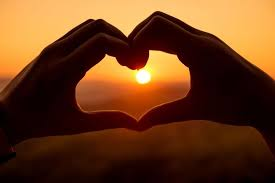